ASIGNATURA: PROMOCIÓN DE SALUDTema III: Educación para la salud. Salud sexual y reproductiva.
Sumario:
La salud sexual, sexo, sexualidad y género, respuesta sexual humana, la sexualidad sana.
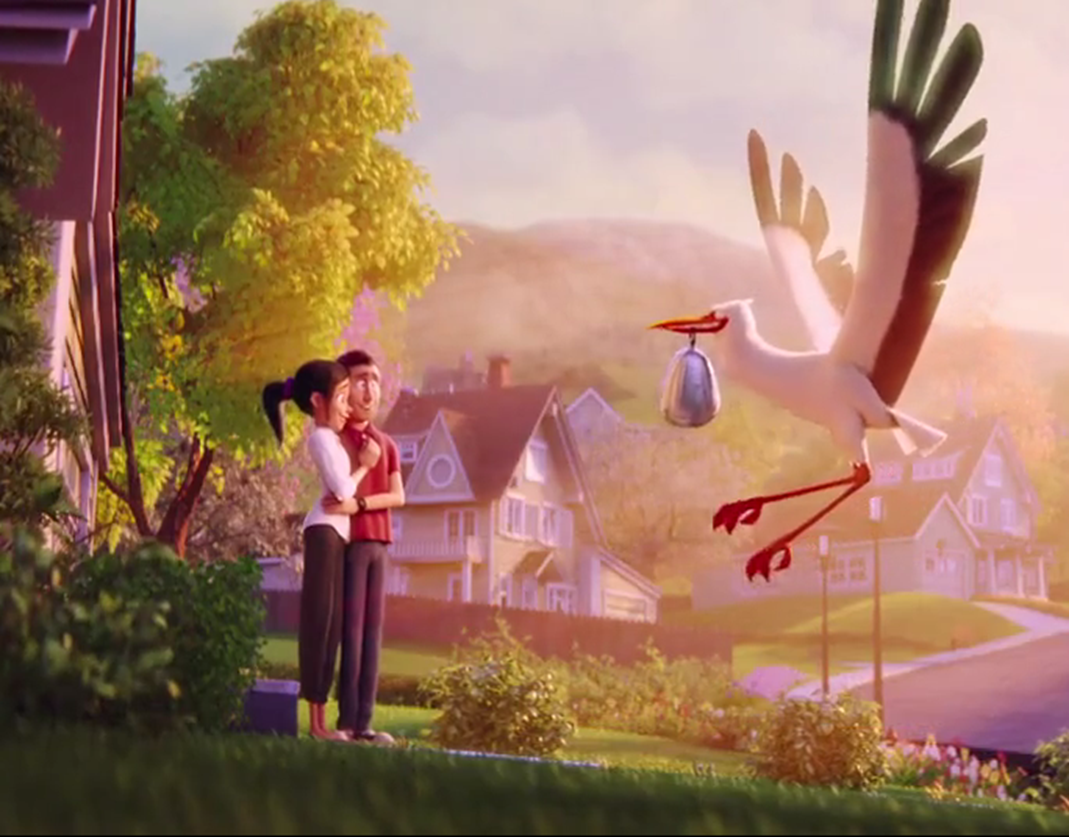 Objetivos:
Reconocer las relaciones y  diferencias entre el concepto de sexo – sexualidad y género, teniendo en cuenta los elementos generales sobre el significado, características, componentes  y fines  de la sexualidad. 
Identificar el género como categoría para el análisis y comprensión de la masculinidad y la feminidad, profundizando en el  valor de la sexualidad  y su educación en la vida cotidiana.
Reconocer  la respuesta sexual humana y las características particulares de expresión de la sexualidad en las diferentes etapas de la vida de la persona.
CONCEPTO DE SEXO“Conjunto de características de la anatomía y fisiología del hombre y la mujer que los distinguen como unos y como  otras ”
SEXUALIDAD

•	Una realidad que se expresa en  todo lo que vivimos, sentimos, pensamos y hacemos. 
•	Es una realidad que trasciende lo biológico
•	Constituye una expresión de la personalidad y  se relaciona con muchos de sus componentes.
Componentes de la sexualidad:	La reproducción .	Erotismo .	Vínculos afectivos .	Amor .	Orientación sexual .	Identidad sexual
La sexualidad tiene que ver  también con el sentido que demos  a nuestras vidas, con el proyecto personal de cada cual, con las relaciones interpersonales y con el amor y los cuidados que tenemos hacia nosotros mismos y hacia los demás.
La sexualidad tiene dos fines, uno reproductivo y otro relacionado con nuestra capacidad de experimentar placer sexual.
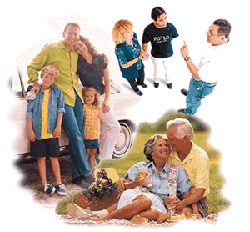 Género:

 Es el conjunto de valores, de normas, de atributos, de funciones, de actitudes, de símbolos culturales de sentimientos, de juicios,  de ideas, de patrones de comportamiento que establecen distinciones entre hombres y mujeres y que las personas van incorporando de la sociedad a través de la familia, de la escuela, de los grupos de relación, de los cuentos infantiles, de la revistas , de los programas de televisión , de las películas, de la religión.
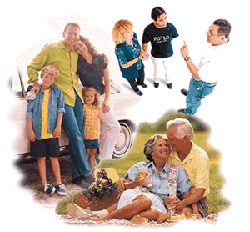 La educación de  la sexualidad es el proceso que nos permite preparar al ser humano a lo largo de su ciclo vital  para el  desarrollo de una sexualidad  libre, plena  placentero, saludable y responsable.
Supone la capacidad para la toma de decisiones y el respeto hacia las personas que le rodean y es concebida como fuente para el desarrollo personal. 
La educación  de la sexualidad comienza incluso antes de abrir los ojos al mundo y luego debe continuar durante toda la vida.
La Promoción de salud sexual:
Es un bien social.
Es una estrategia que involucra individuos, familia, comunidad y sociedad en un proceso de cambio de las condicionantes y determinantes de salud.
Componentes de la promoción de salud  que atañen a la  salud sexual:
•	Participación e intersectorialidad
•	Comunicación
•	Educación
•	Medio ambiente saludable

Los derechos sexuales son derechos humanos
LA SEXUALIDAD SANA
La aptitud para disfrutar la actividad sexual y reproductiva, y para regularla en conformidad con una ética social y personal.
La ausencia de temores, sentimientos de vergüenza y culpabilidad, creencias infundadas y de otros factores psicológicos que inhiban la reacción sexual o perturben las relaciones sexuales.
La ausencia de trastornos orgánicos, de enfermedades y deficiencias que entorpezcan la actividad sexual y reproductiva.
DERECHOS REPRODUCTIVOS Pág. 182
Derechos sexuales (WAS,OPS,2000).
•	El derecho a la libertad sexual. 
•	El derecho a la autonomía, integridad y seguridad sexuales del cuerpo. 
•	El derecho a la privacidad sexual. 
•	El derecho a la equidad sexual. 
•	El derecho al placer sexual. 
•	El derecho a la expresión sexual emocional. 
•	El derecho a la libre asociación sexual. 
•	El derecho a la toma de decisiones reproductivas, libres y responsables. 
•	El derecho a información basada en el conocimiento científico. 
•	El derecho a la educación sexual integral. 
•	El derecho a la atención de  la salud sexual.
SALUD SEXUAL Y REPRODUCTIVA

 CAPACIDAD DE DISFRUTAR DE UNA VIDA SEXUAL SATISFACTORIA Y SIN RIESGOS
 DE PROCREAR DE IGUAL FORMA
 ASÍ COMO LA LIBERTAD PARA DECIDIR HACERLO O NO
CUANDO Y CON QUE FRECUENCIA.
Estudio independiente:
Salud de los trabajadores. Medidas generales aplicables a la higiene del trabajo. Mensajes educativos básicos a los trabajadores que estimulen el autocuidado y la responsabilidad con su salud. Salud escolar, Medidas generales aplicables a la higiene escolar. Mensajes educativos básicos en sector educativo que estimulen el autocuidado y la responsabilidad con su salud
Bibliografía
Álvarez Síntes y col, 3ra edición 2014, La Habana, Medicina General Integral, vol. I capítulo 20 pág. 160.
Tarea Docente
Elabora mensaje educativo dirigido a persona de la tercera edad relacionado con aspectos de la sexualidad   
Elabora mensaje educativo dirigido a los comportamientos sexuales saludables  a un grupo de adolescentes
Elabora mensaje educativo sobre salud reproductiva dirigido a pareja recién constituida
Bibliografía:
Álvarez Síntes y col, Medicina General Integral, 3ra edición 2014, vol. I capítulo 23 pág. 182-183; capítulo 24 pág. 185-187.
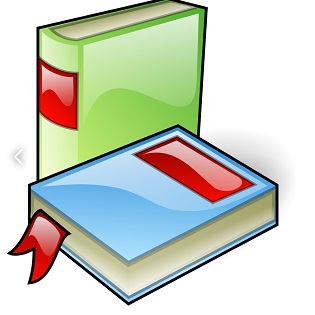